Хемија за 8.разред
Mетали-Размисли и одговори
Пажљиво прочитај  и одговори на питања:
1. Наброј метале које знаш?

2. Да ли метали имају добру проводљивост топлоте?  
          ДА    НЕ

3. Напиши шта знаш о бакру?

4. Да ли је челик највећа легура гвожђа?
           ДА  НЕ

5. Нацртај и обоји следећа тела: кључ,бакарну цев и лименку.
1. Повежи линијом симбол елемената са телима која гради.
 Fe                        Cu                       Al
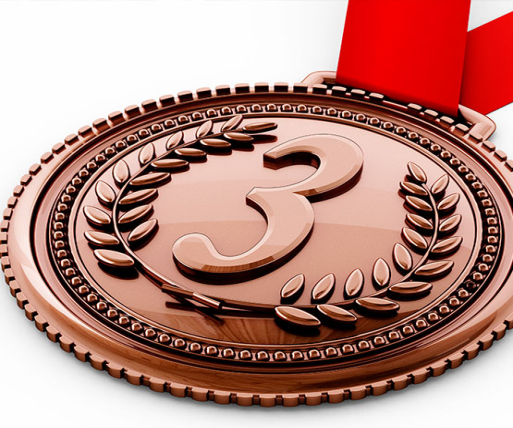 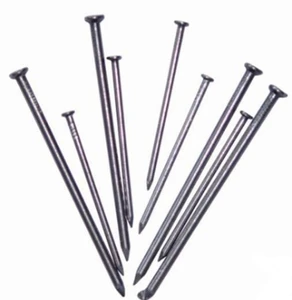 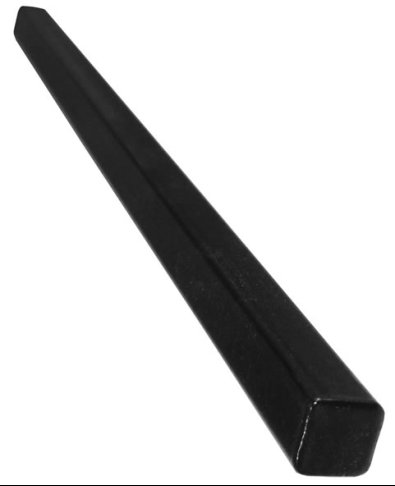 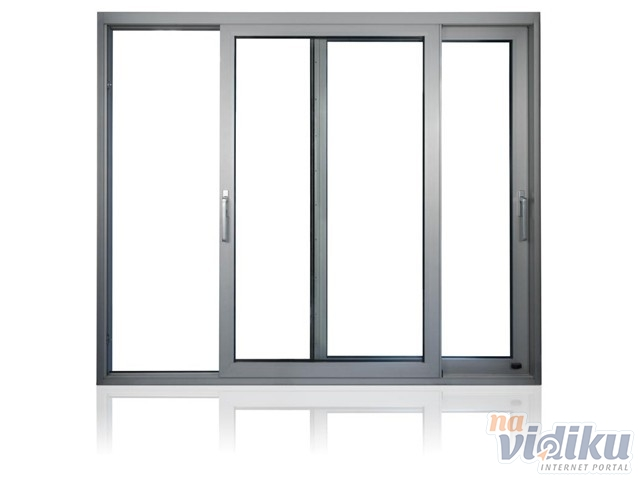 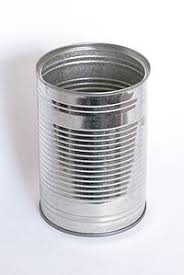 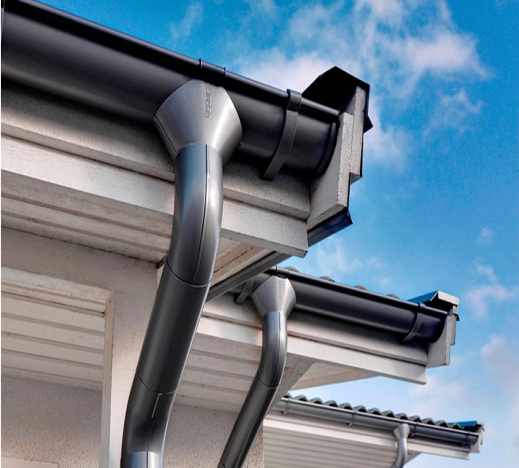 1.Именуј и нацртај слике које уочаваш
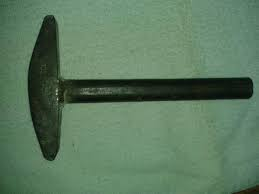 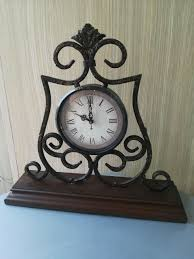 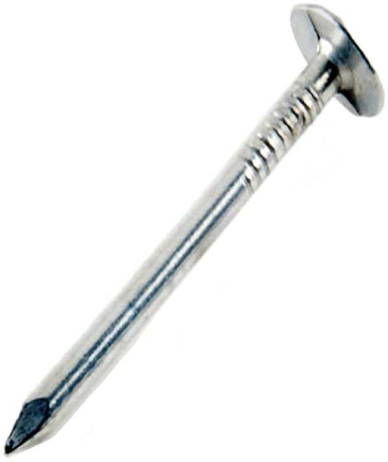 2. Од ког материјала су ови предмети направљени?  Заокружи тачан одговор

Дрво                     Гвожђе                 Гума
Посматрај слику и реци шта уочаваш. Да ли је ауто од корозије-зарђало гвожђе?
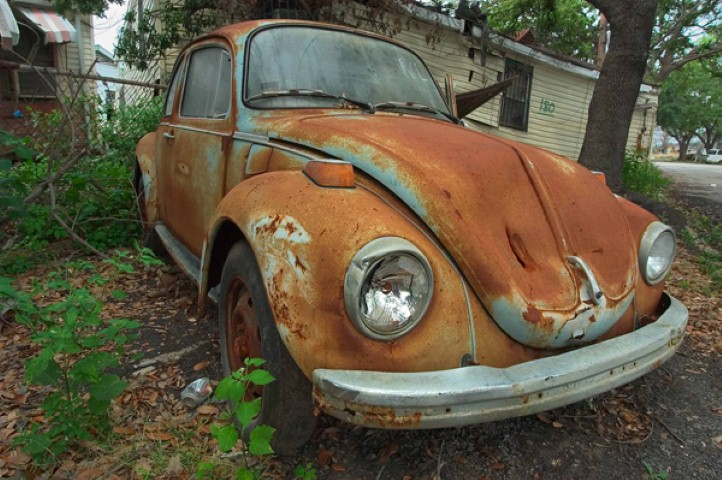 Браво!!
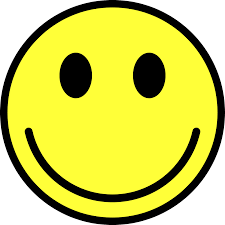